與主同席
我們的使命 – 傳福音
是經由

個人生命改變的見證 
教會團體生活的吸引
教會生活
學習 - 勸勉、遵守
相愛 - 彼此交接
敬拜 - 擘餅、祈禱、讚美神
天主教的聖餐
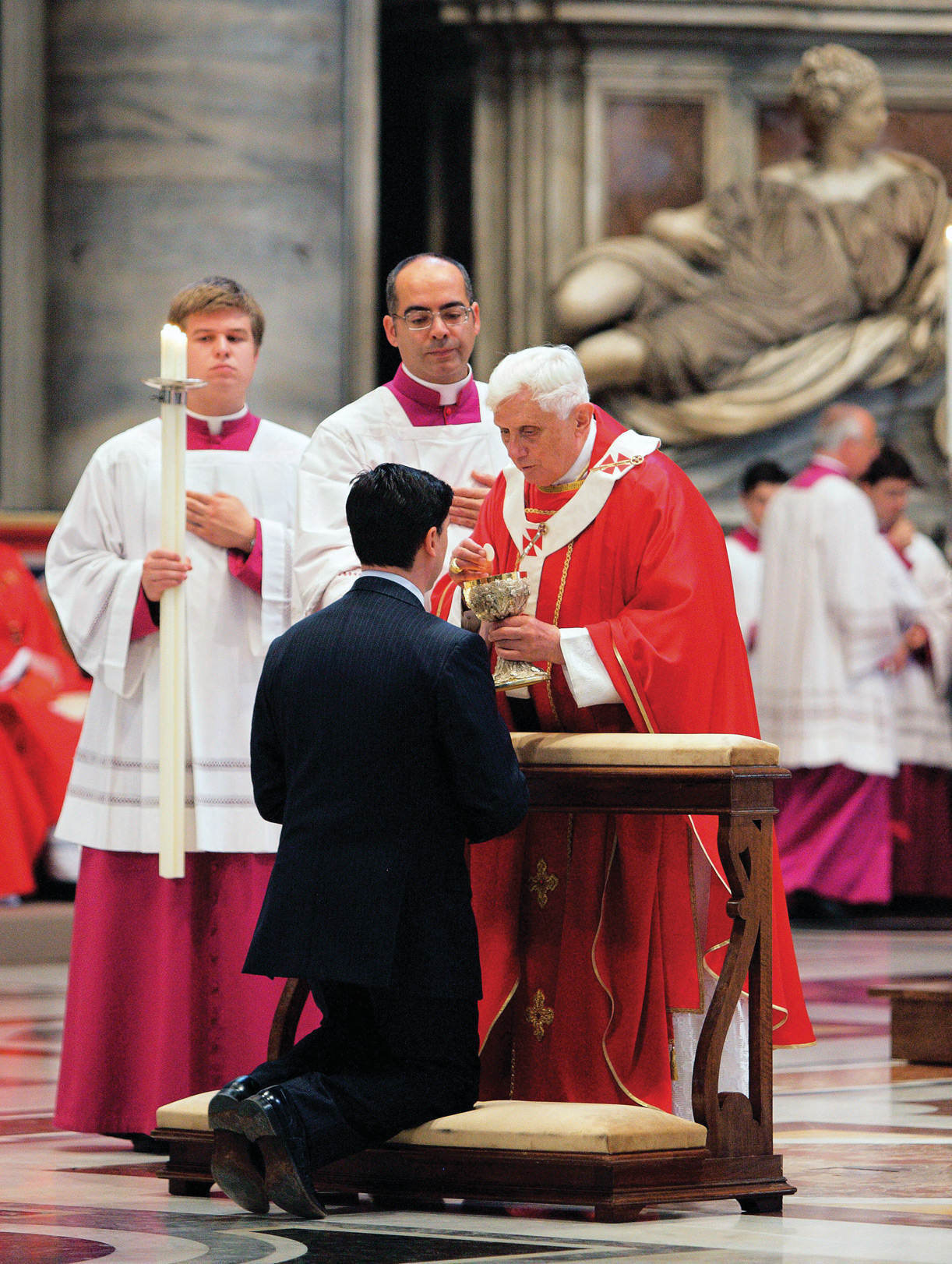 最後的晚餐(達芬奇)
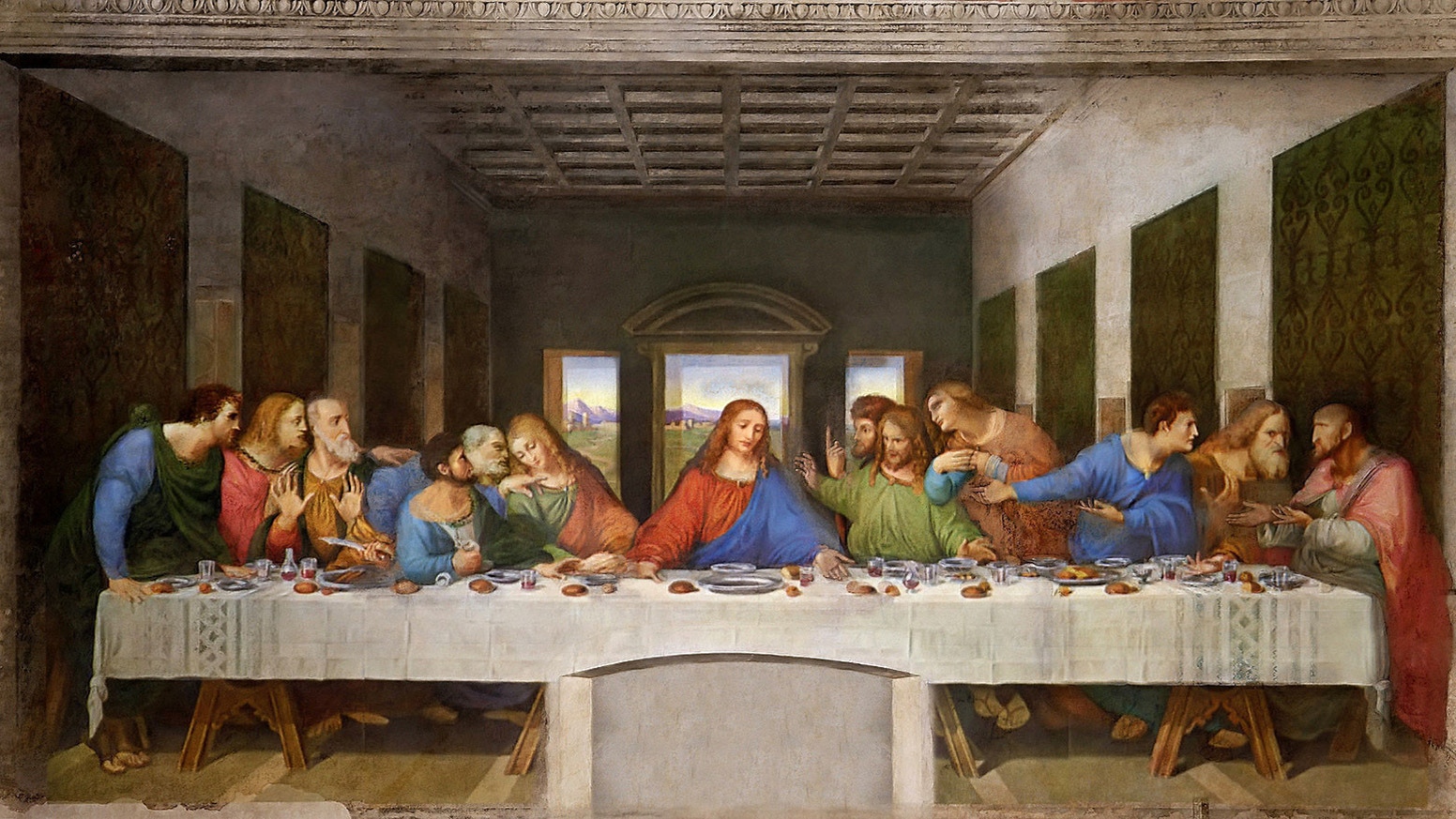 與主同席
耶穌的時候
耶穌是主人
門徒與主同席
耶穌的時候
愈越節的時候
得榮耀的時候
神國到來的時候
耶穌是主人
主人的預備
主人的祝謝
主人的解說
與主同席
跟隨者
門徒
僕人
朋友
家人
同席者
席中的新約
立約的宴席
對主的忠誠
相互的信任
豐盛的團契
嶄新的群體
恩主的習俗
坐位的次序
座位的安排
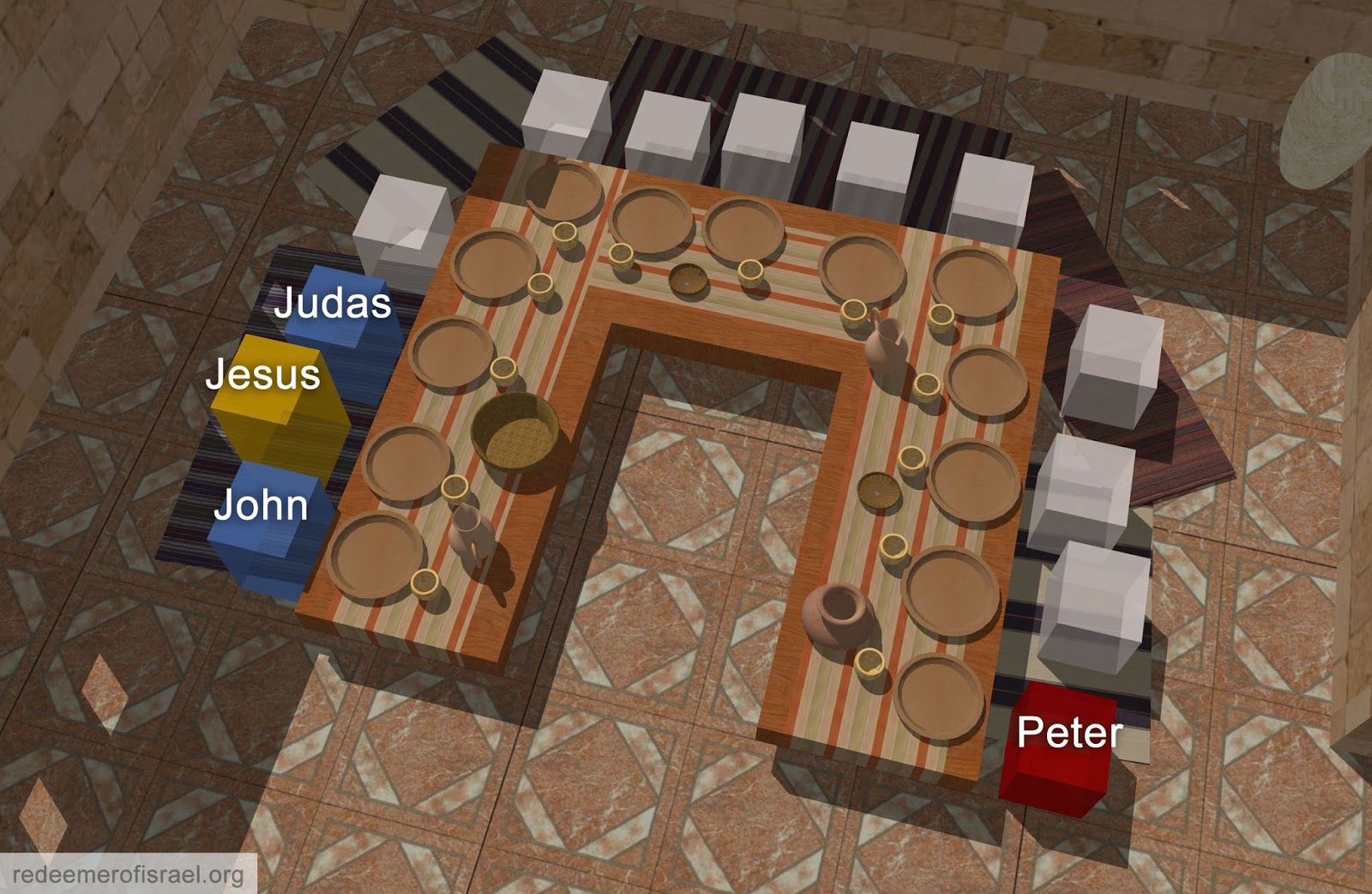 最後的晚餐
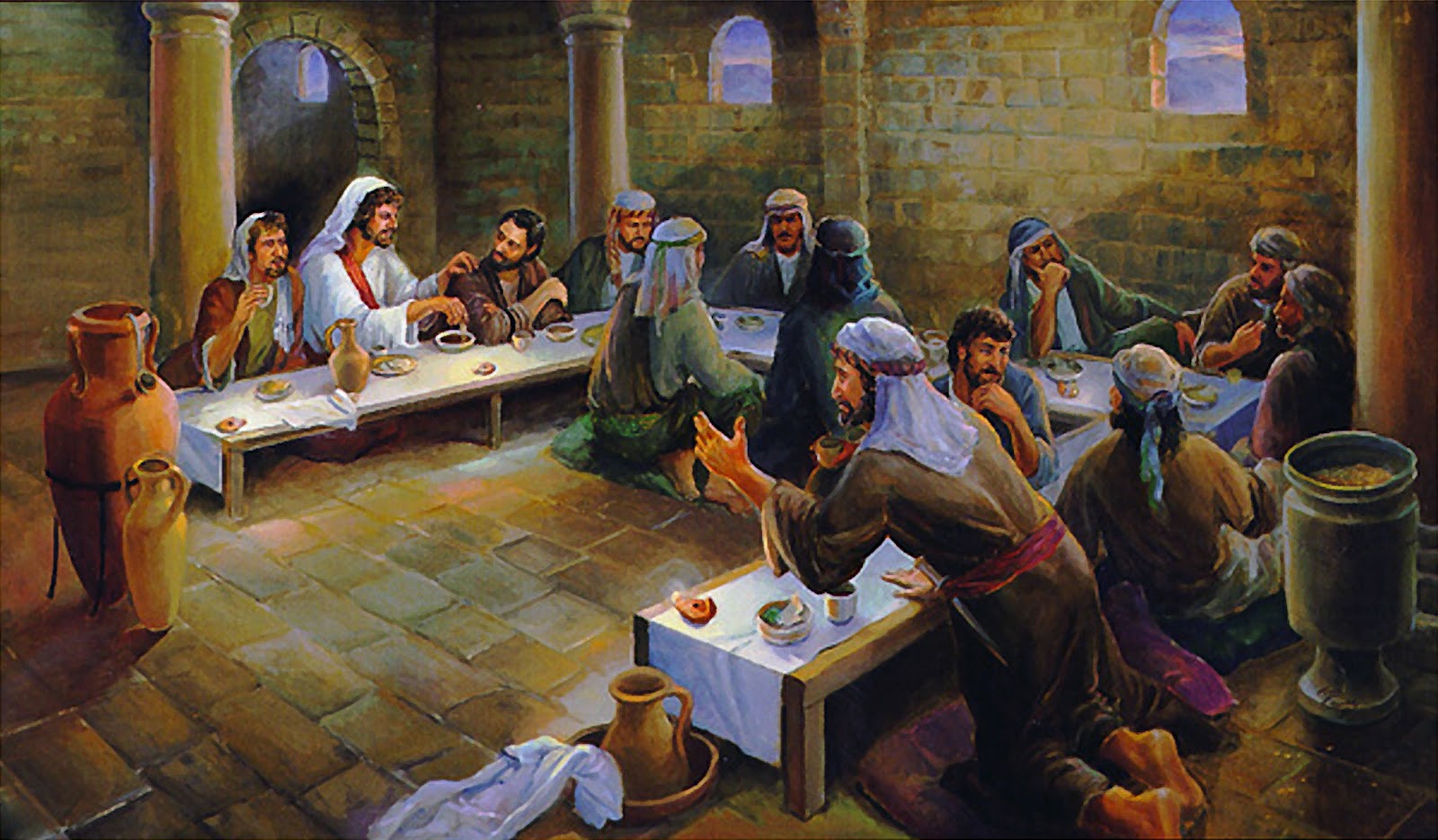 嶄新的群體
恩主的習俗
座位的次序
為大的定義
眾民的喜愛
改變歷史的中心
我們的回應
同席的恩典
對主的忠誠
互相的關懷
眾民的喜愛